7 Steps to Power Program
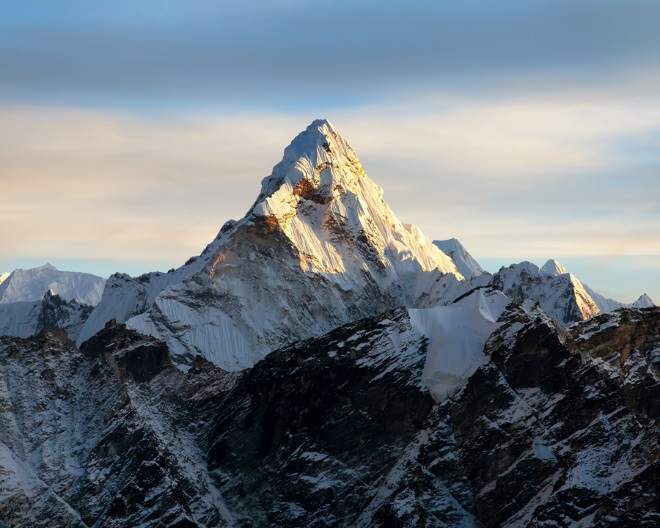 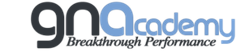 Real Accountability
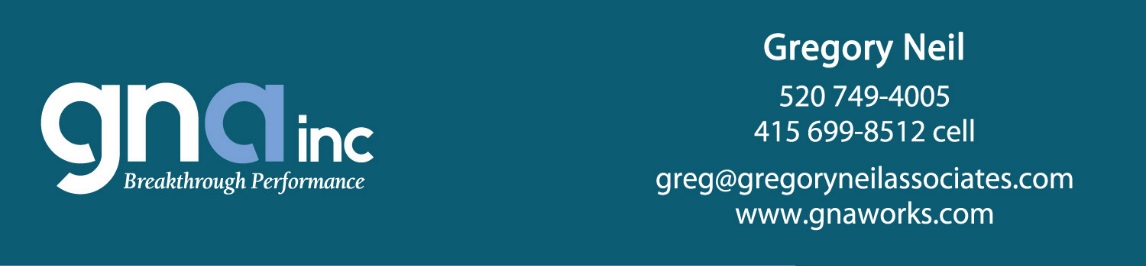 7 Steps to Power Academy
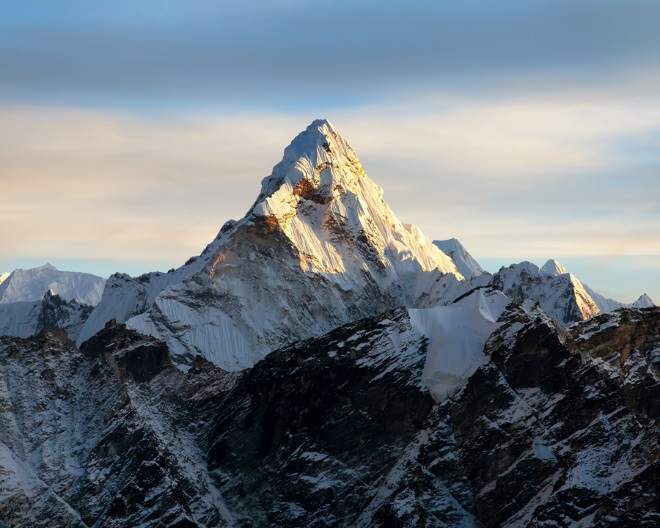 Agenda
Define Accountability
1
Design Metrics
2
3
Construct Reports
4
Prepare Weekly Meeting Agenda
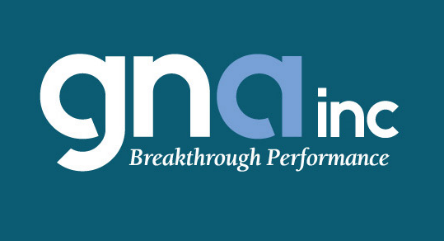 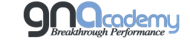 7 Steps to Power Academy
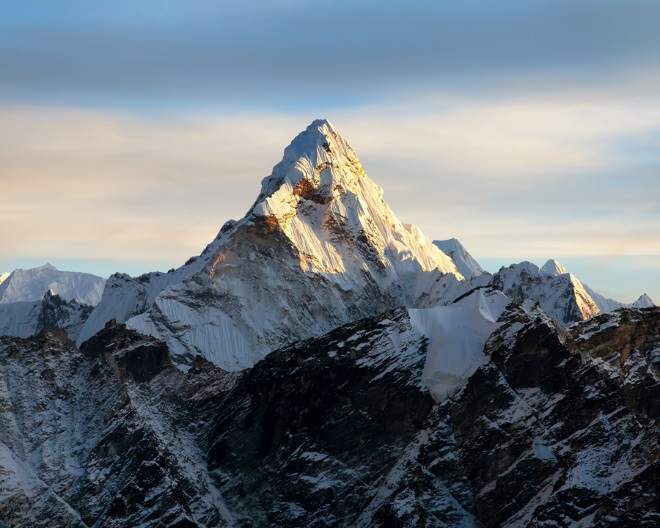 Learning Objectives
Have the best driver metrics for every accountability.

Know that metrics may change as the business grows. 

Have challenging metrics to support growth for the future.

Have metrics well thought out to support the best possible outcome.

Have metrics that measure every area of the business that has challenges, concerns, or isn’t working as well as you want it to.
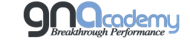 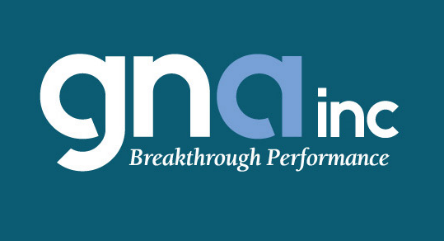 7 Steps to Power Academy
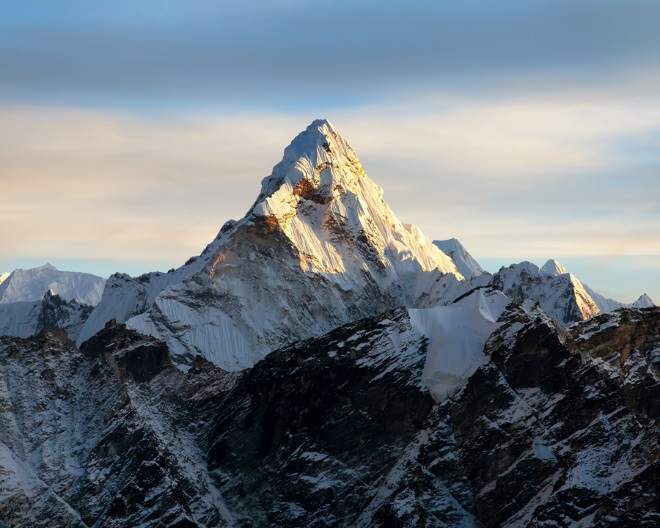 Key Terms
KPI’s – Key Performance Indicators

SMART – Specific, Measurable, Achievable, Realistic, and in Time

Metrics – a clearly measurable outcome

Goals – the desired results

Benchmarks – a clearly measurable outcome 

Discretionary Effort – the effort given to working of their own free will without anyone pushing or managing
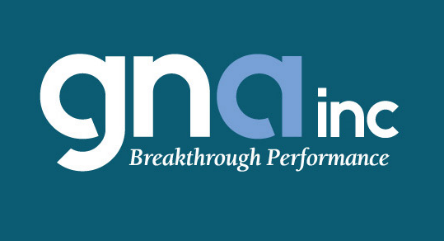 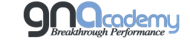 7 Steps to Power Academy
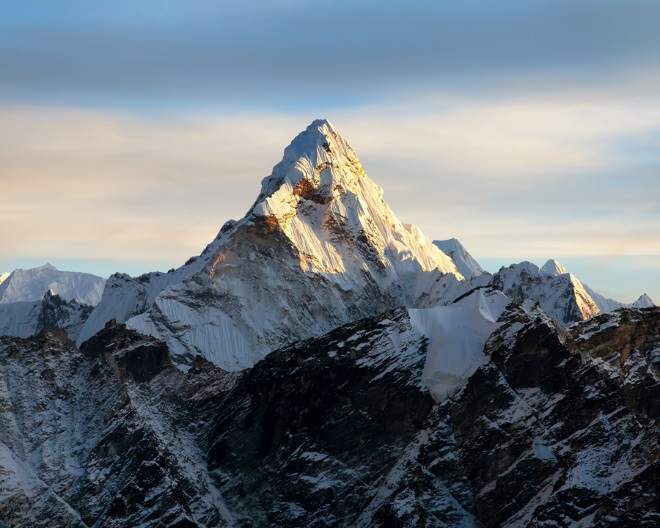 Design Metrics - Define
Metrics...
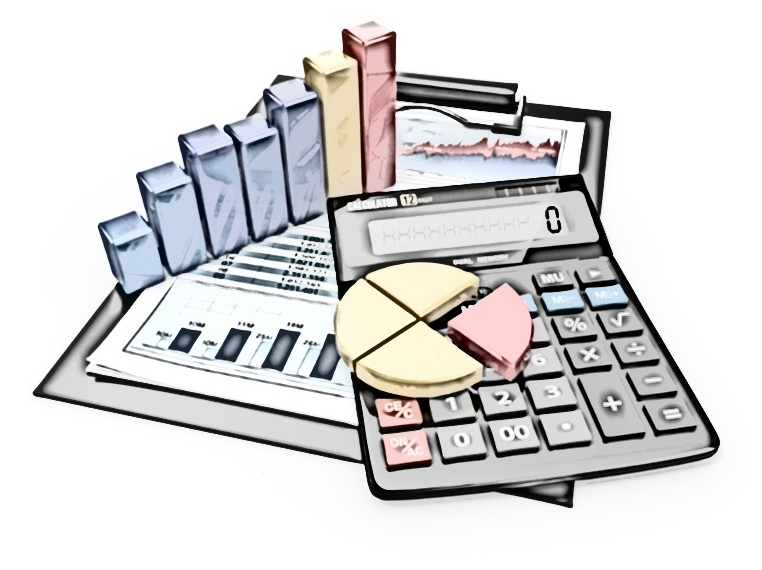 As the saying goes, “What gets measured is what gets done.” 
Or, “If you want to manage it, measure it.”
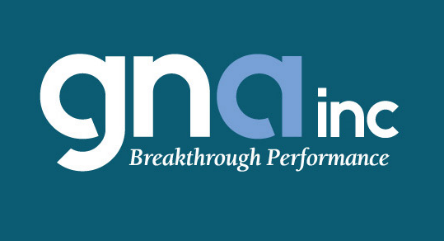 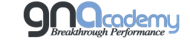 7 Steps to Power Academy
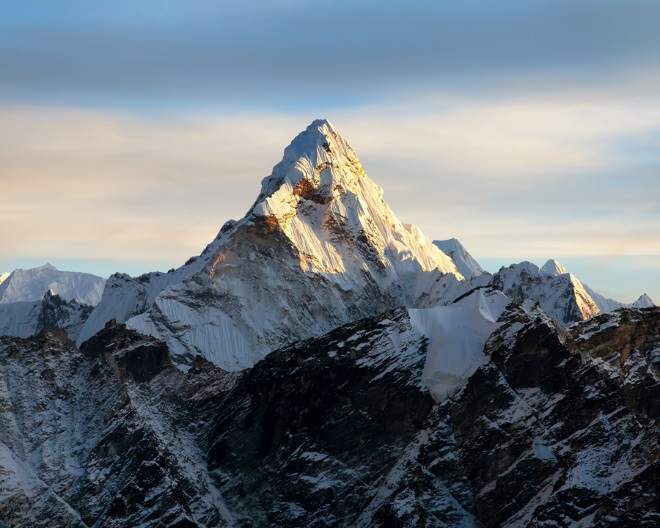 Design Metrics - Define
Make ‘em Big, So You Have Room for Growth
We think from the outcome, best case results. 
Performance measured is performance improved.

Want to have great meetings?  

Challenging, exciting metrics become drivers for your success in moving 
to the next level and setting up powerful, challenging metrics 
keeps people awake…

Great metrics drive performance, continuous improvements, innovation, 
and a successful outcome perspective.
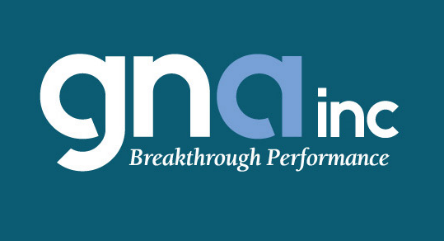 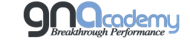 7 Steps to Power Academy
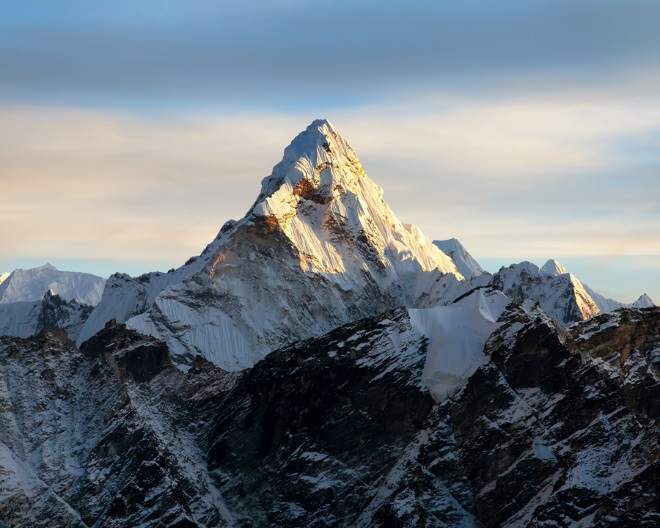 Design Metrics - Define
Make ‘em S.M.A.R.T. 
Specific

Measurable

Achievable
 
Realistic

In Time
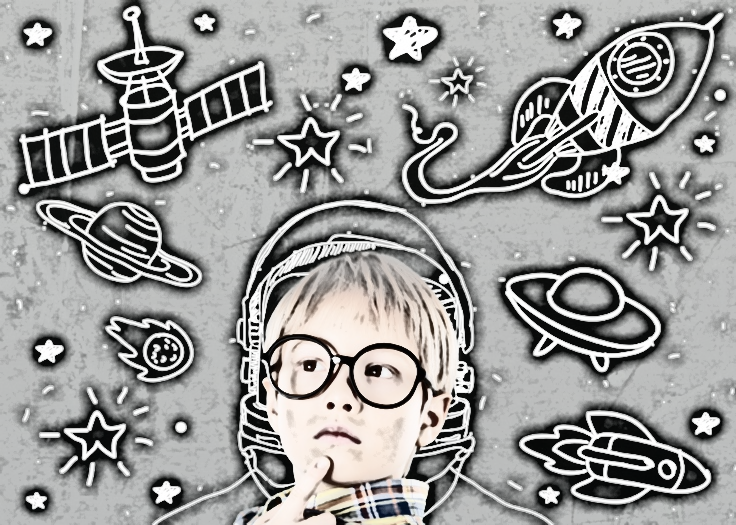 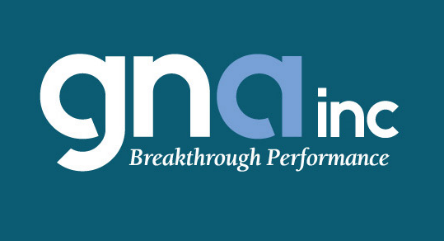 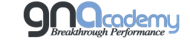 7 Steps to Power Academy
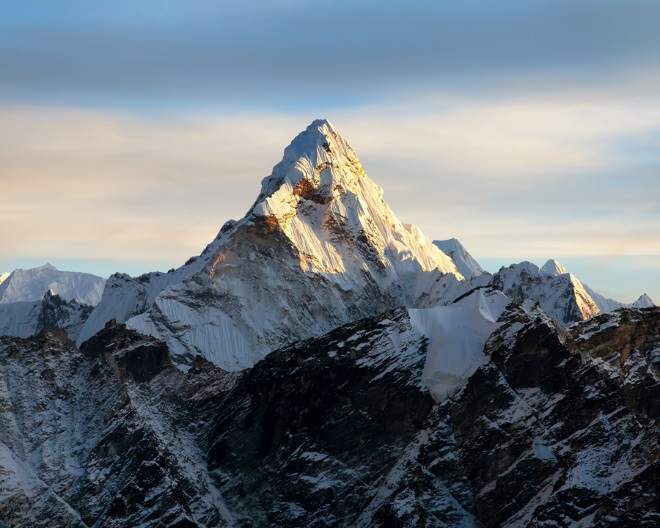 Design Metrics - Define
Measuring Drives Awareness
In every major sport, there are many statistical measures for 
players performance.
 
Works really well in business too!
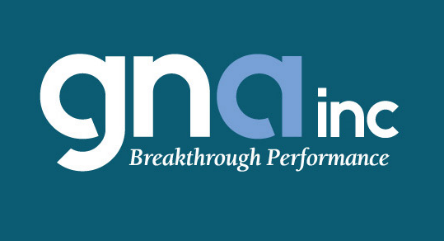 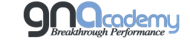 7 Steps to Power Academy
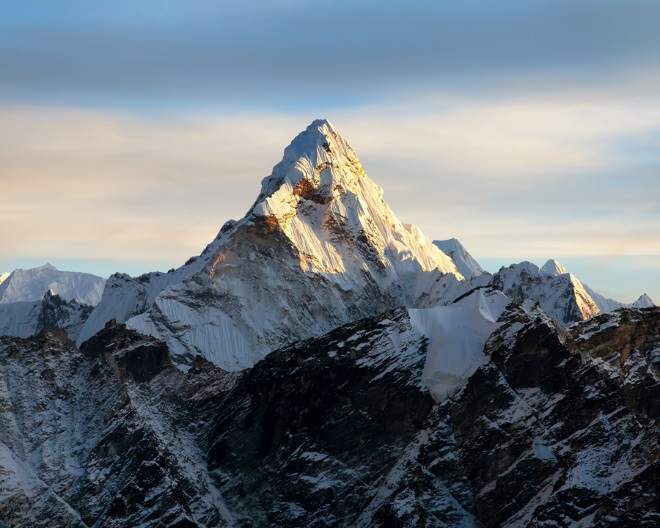 Design Metrics - Define
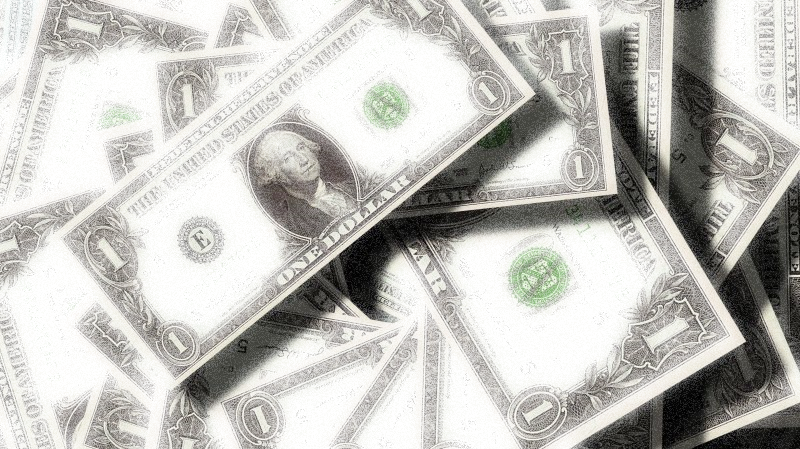 Metrics For Project Managers
Gross Profit Volume Monthly and Year to Date (YTD).

Work In Progress/Volume and number of jobs.

Closed or Invoiced Work Month to Date (MTD).

How much will be closed this month: 

At what Gross Profit ($GP) and/or volume?
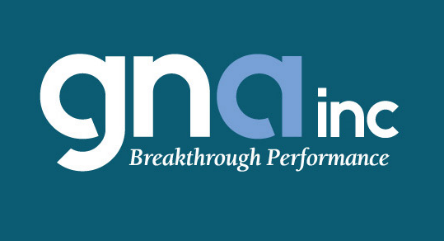 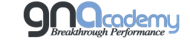 7 Steps to Power Academy
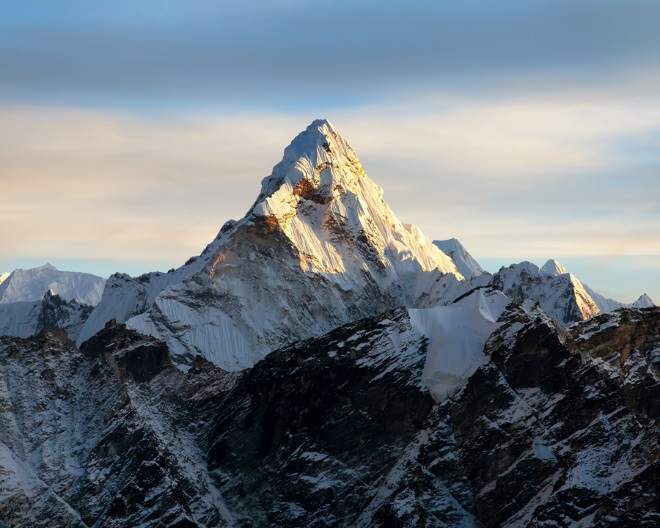 Design Metrics - Define
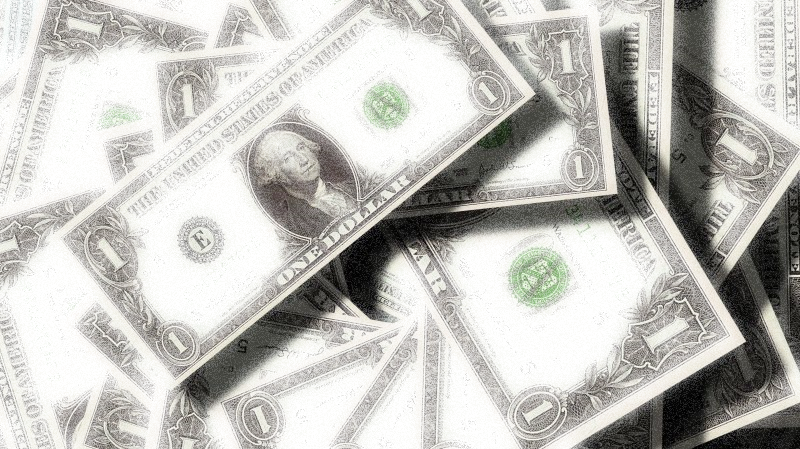 Metrics For Project Managers
Gross Profit volume of $150,000 a month

Gross Profit % of 50%

Closing $200,000 to $350,000 a month

Production Team comparisons
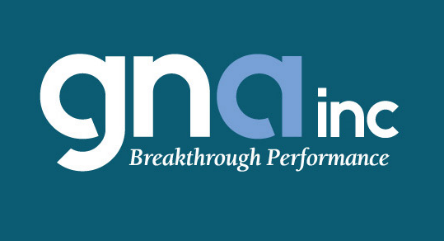 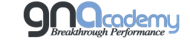 7 Steps to Power Academy
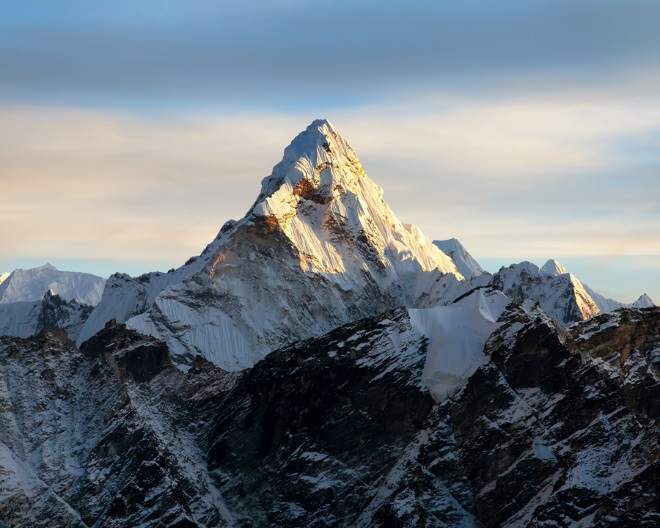 Design Metrics - Define
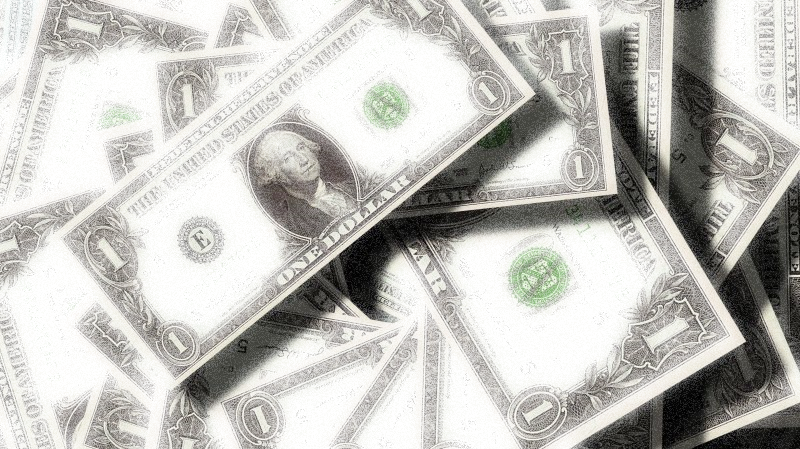 Metrics For Estimators
How much is Estimated Month to Date (MTD)

How much is in Pipeline $

How much is Sold Month to Date (MTD)

Estimator Team comparisons
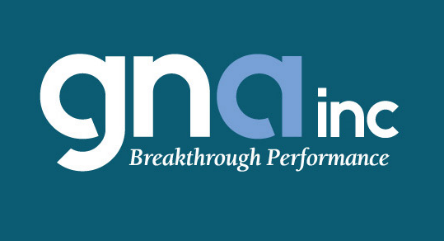 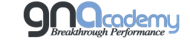 7 Steps to Power Academy
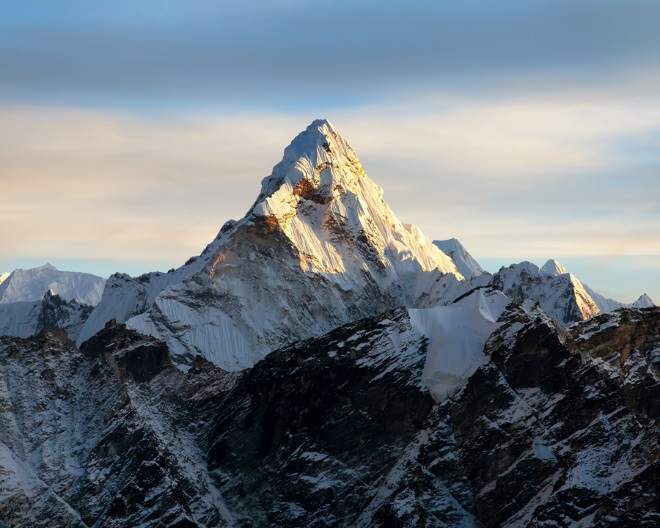 Design Metrics – Define
Metrics...
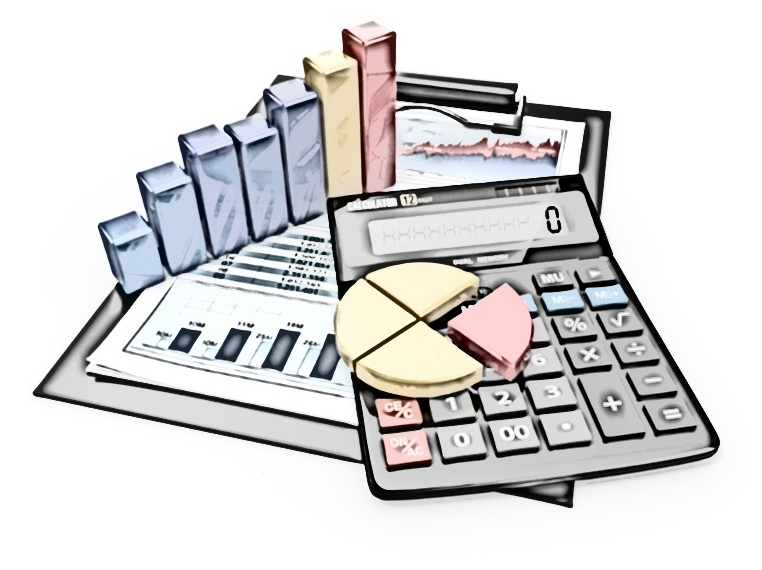 Define the OUTCOME needed specifically. 

Not the process, not the to-do’s... 
just the OUTCOME.
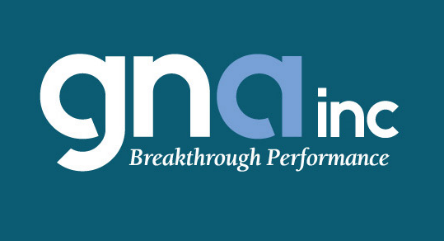 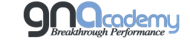 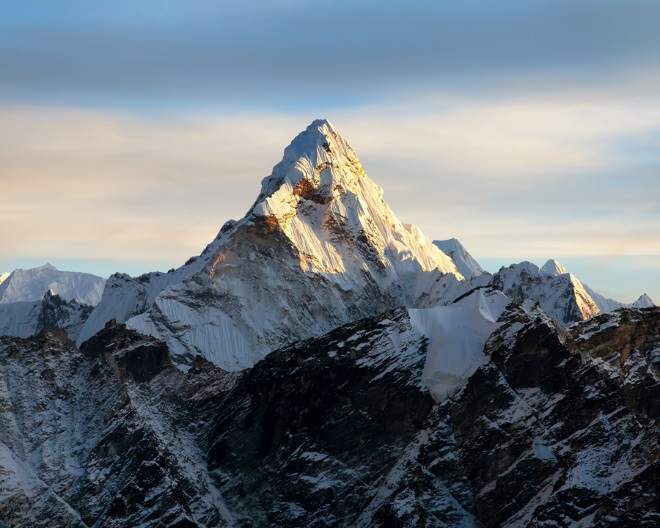 Design Metrics – Define
Ask Yourself the Following…

Is it possible and doable?

Has this ever been done before? 

Is it challenging enough to drive success?

Is it too big that it’s not attainable for years?
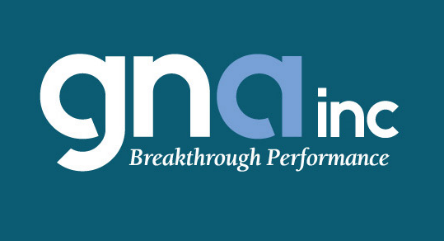 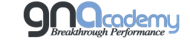 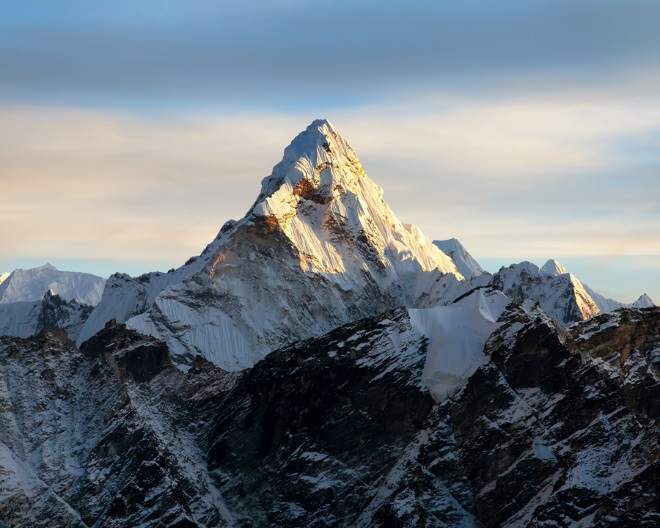 Design Metrics - Define
It’s Also Important…

To set a METRIC that inspires each person, not suppresses them.

It could be 25%, 50%, or more than previous accomplishments, 

The IMPORTANT thing is…

Each person can see themselves accomplishing it, 
and are EMPOWERED towards the ACTIONS to do so.
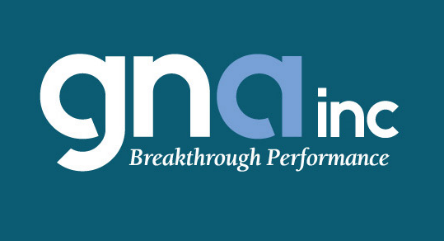 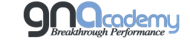 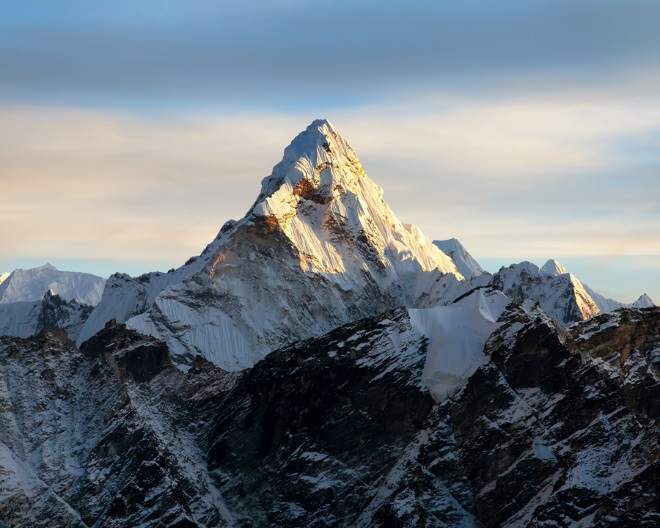 Design Metrics - Define
And…

Measure everything to sync with monthly business financials

Measure by what is accomplished for year to date, and year to year comparisons 

TIPs – Time In Process

POMs – Performance Objective Measures
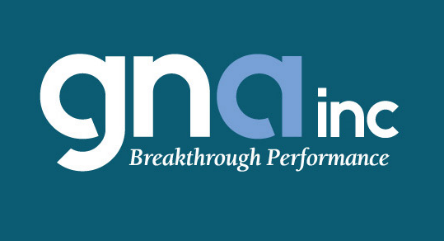 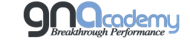 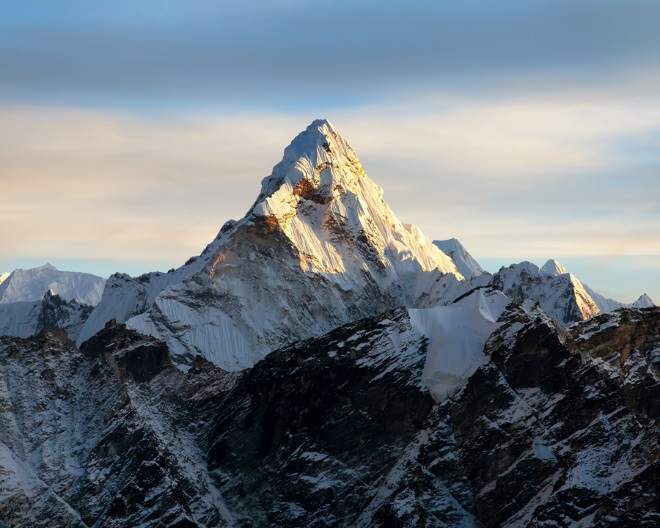 Design Metrics - Breakdowns
Problems with Metrics arise...

When the metrics are too easily attained.
The saying that a fish grows to the size of its bowl applies here
If you have small goals you will only grow so big
When metrics are not reviewed weekly
Metrics need to grow as the company grows
Metrics that are mastered are no longer needed & should be removed
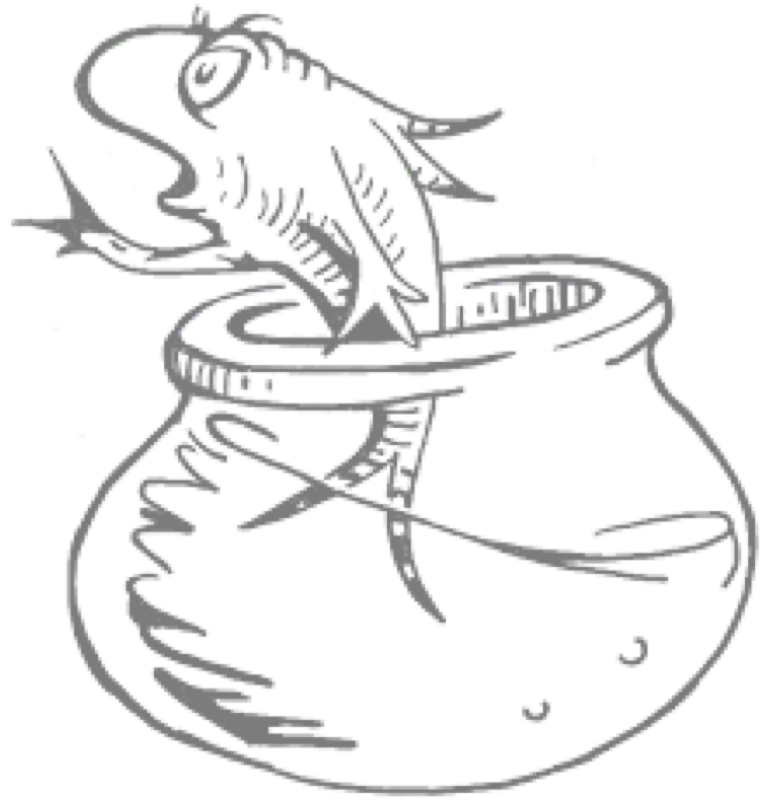 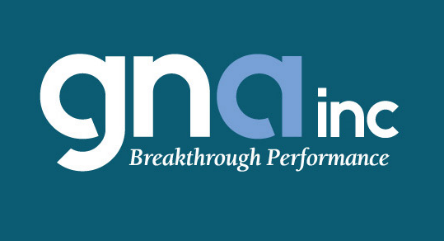 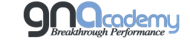 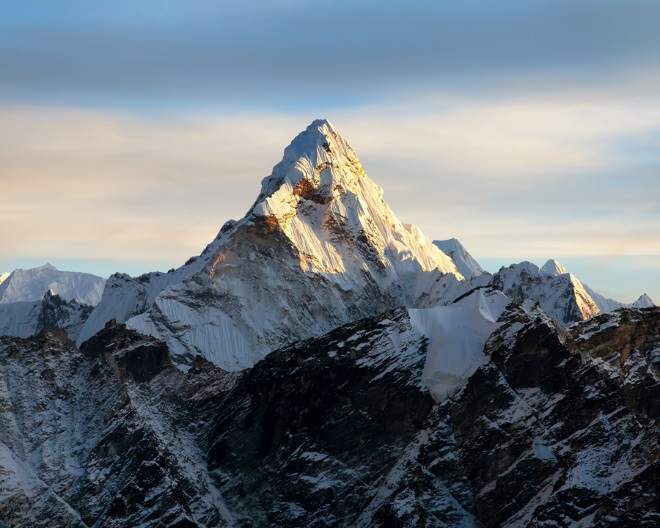 Design Metrics - Breakdowns
More Breakdowns

When you're not measuring for the results you really want

Measuring for results you don't want

Keep updating and refreshing metrics to support continuous improvement, growth and profitability
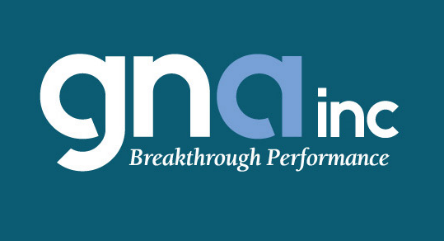 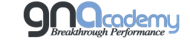 7 Steps to Power Academy
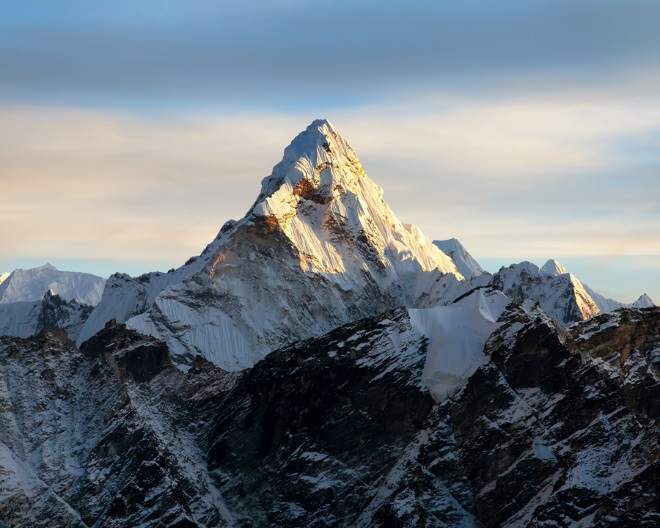 Design Metrics - Breakthroughs
The Solution: Drive It!
Where the rubber meets the road….that's why we call them DRIVERS.
 
We are measuring the BEST outcomes for success 
inside each person’s accountabilities.

This is the foundation for transparency, focus, and steering. 

Because… if you can see it, you can manage it, and…reporting on 
best metrics fosters Problem Solving Solution Based Dialogue.
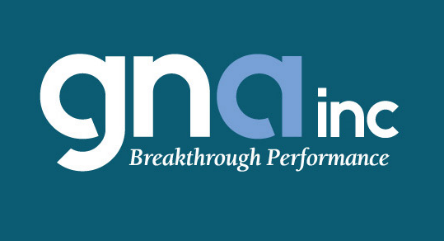 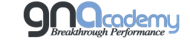 7 Steps to Power Academy
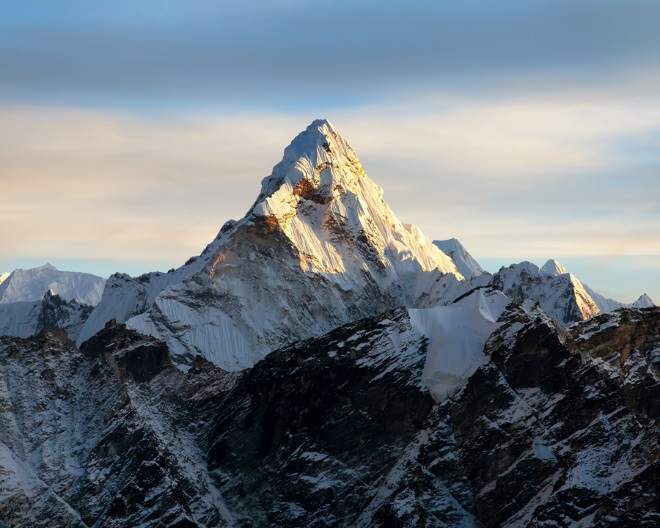 Design Metrics - Breakthroughs
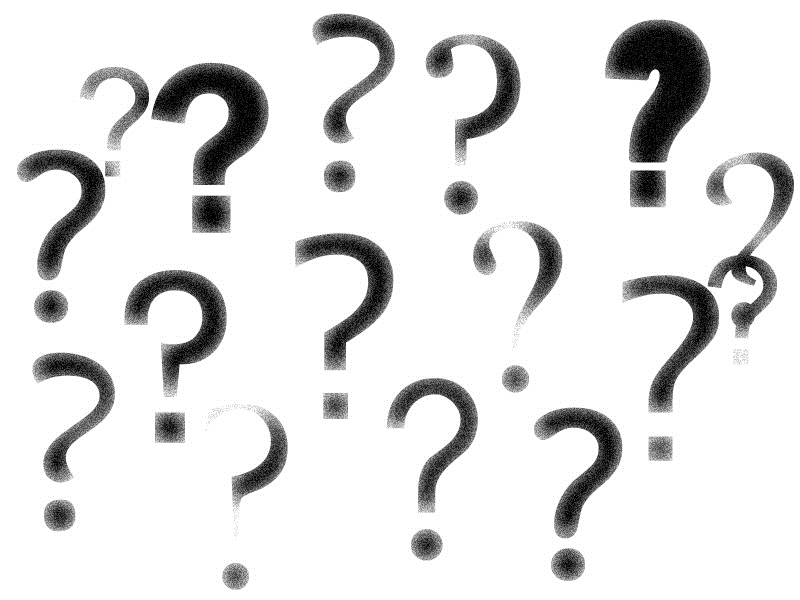 Think About It
It takes some real thinking and looking to create the best intended results and or outcomes for your team, BUT…

It is well worth the time you take to do so…BECAUSE  

The right metrics used well is what empowers and inspires employee’s 
best discretionary effort – their ability to think for themselves, 
their autonomy is a key foundation for breakthroughs in their 
PERFORMANCE.
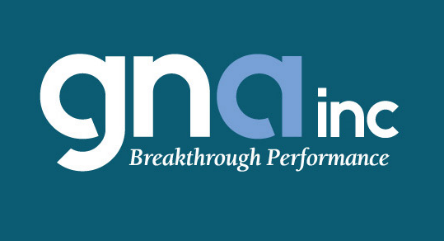 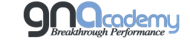 7 Steps to Power Academy
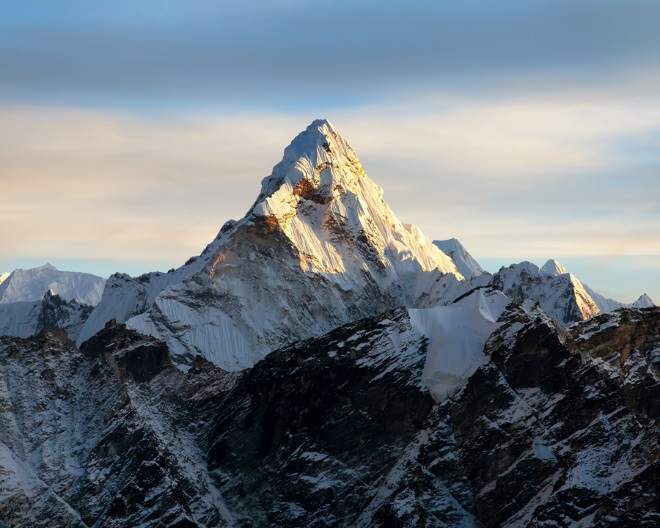 Design Metrics
Review
7 Steps to Power Academy
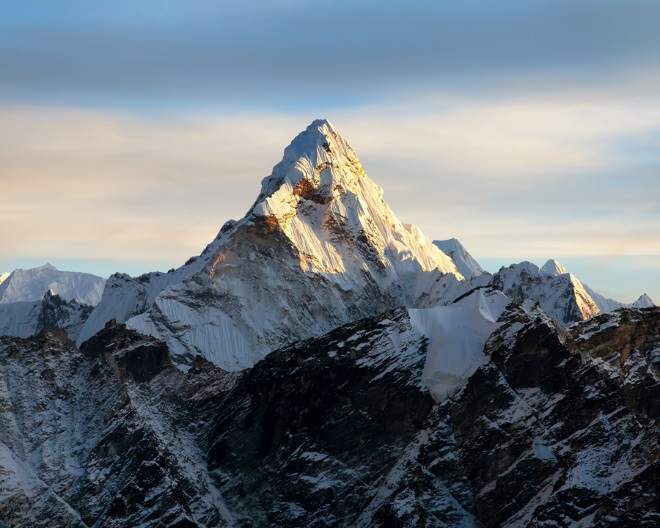 Key Points
1
Importance of having Goals and Measures at every level of the business
2
Task vs. Outcome orientation
Employees are now more empowered and productive with 
steering and focus
3
4
Accentuates the positive direction you’re moving towards
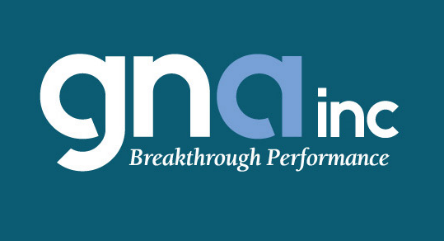 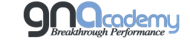 7 Steps to Power Academy
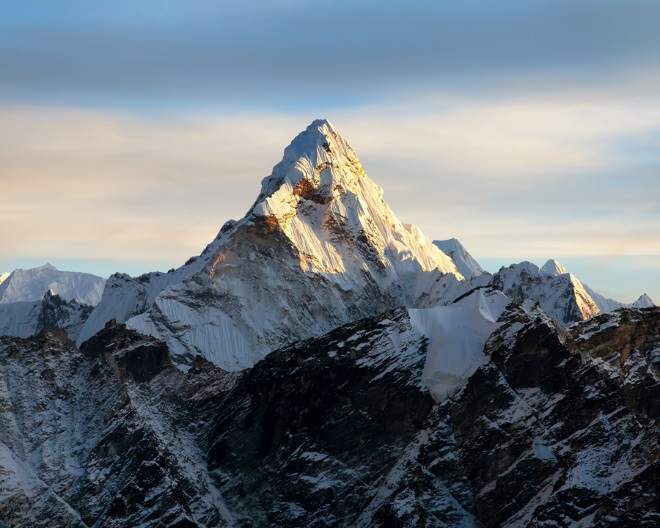 Key Points
5
Have exciting, upbeat, and challenging meetings, use challenging metrics
6
Metrics drive performance, continuous improvements, and innovation
Clarifying the outcome gives significant empowerment to each person’s accountabilities
7
Teams are empowered to give their best efforts, (discretionary effort) take ownership and think for themselves
8
9
Financial metrics turn critical positions into financial Managers
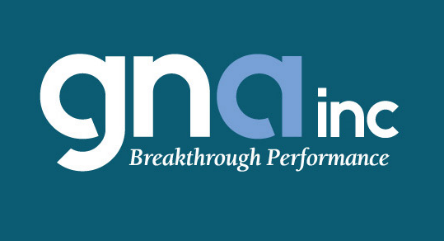 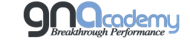 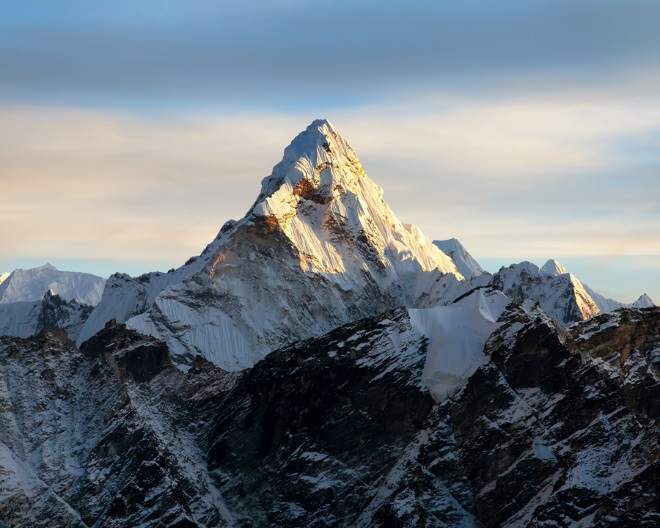 Process Milestones
Have Metrics for each Accountability – look for the intended result if that accountability was being performed successfully
1
2
Make the Metrics challenging, yet achievable  and doable
3
Metrics support team's autonomy to plan for actions and deliver results
4
Achieving 80% of Metrics leaves the business at a strong level of success
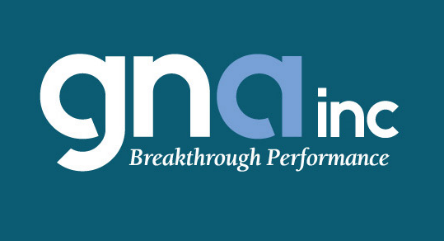 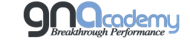 7 Steps to Power Academy
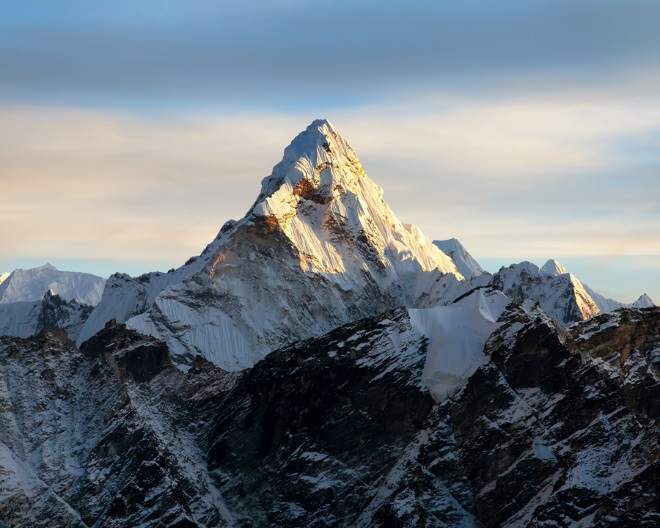 Breakdowns
1
Measuring the process of work and not the outcomes needed
2
Creating metrics that are too easily attainable suppresses growth
3
Keeping metrics that are no longer needed fosters stagnation
4
Not raising metrics periodically fosters the business to plateau
5
Avoid Benchmarks on the negative side of the goal
6
Owner driving the effort, telling everyone what their benchmarks are
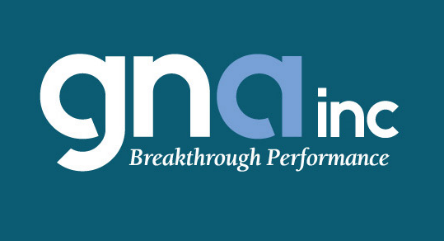 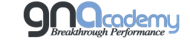 7 Steps to Power Academy
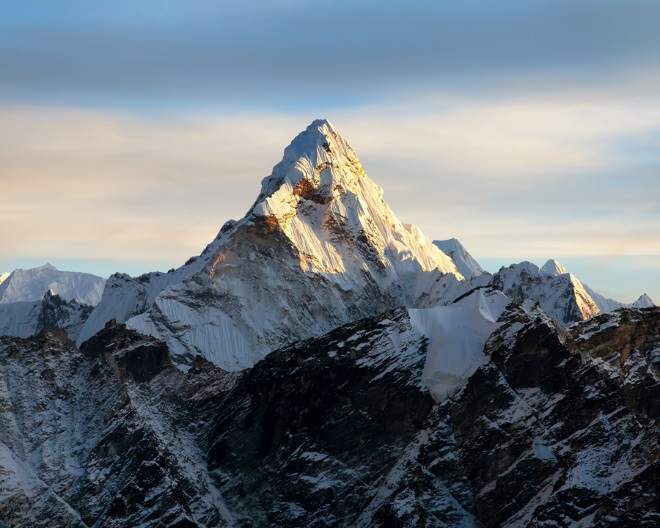 Benefits of Design Metrics
1
Drives results that support breakthrough performance
2
Drives continuous learning and improvement
3
Drives issues, problems, and breakdowns right to the table
4
Focuses team on the most important results for success
Metrics sets the focus for an outcome orientation and supports building ownership and accountability
5
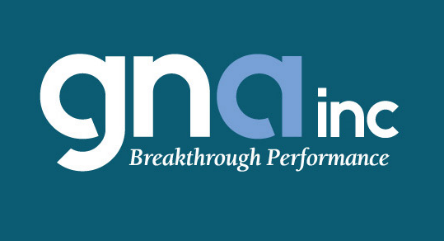 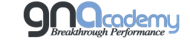 7 Steps to Power Academy
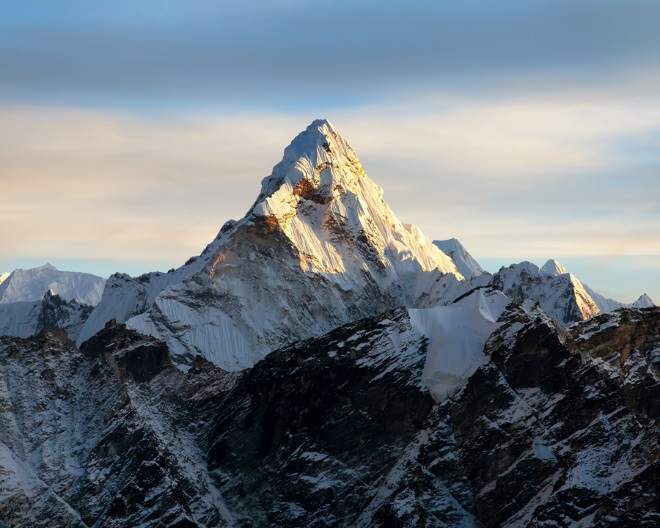 Design Metrics - Breakthroughs
The Benefits of Design Metrics are:
Once people know exactly what the outcomes are,
 
they can be RESPONSIBLE and ACCOUNTABLE for
 
whatever it takes to get THERE
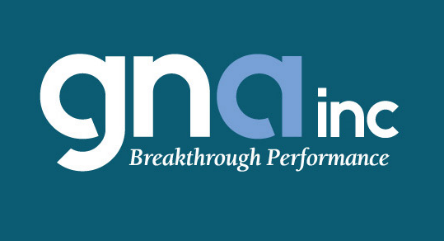 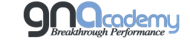 7 Steps to Power Academy
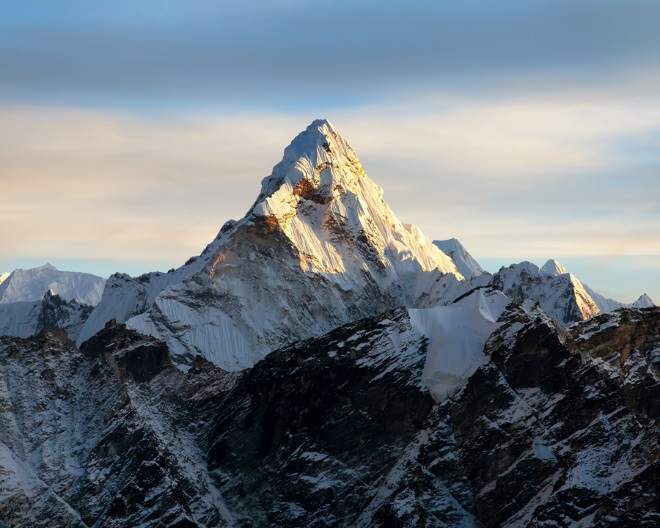 Virtual Coaching Session Preparation
Do you have metrics that set up a challenge? 

Do you have metrics that keep moving you toward your vision for the future?

Do you have metrics that clearly define success inside each 
person’s accountabilities?
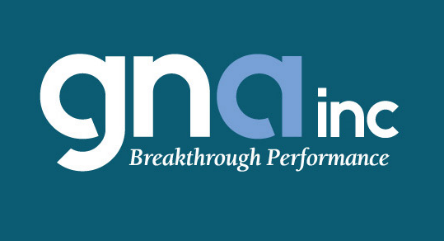 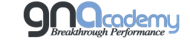 7 Steps to Power Academy
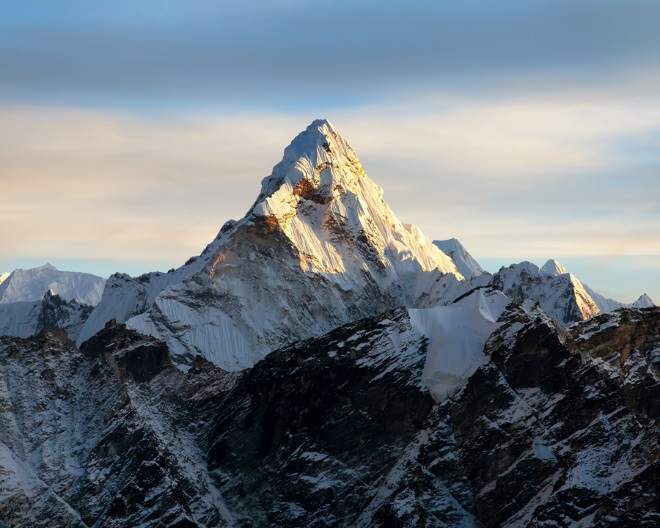 Virtual Coaching Session Preparation
Can you use the same metrics forever? 

How would you know if you need to invent new metrics? 

How do you know if the metrics you’re currently using are working for you?
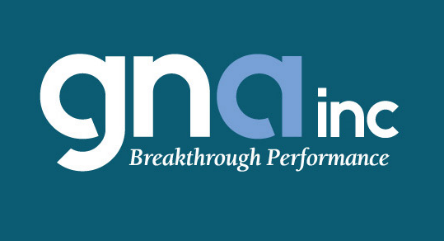 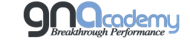 7 Steps to Power Academy
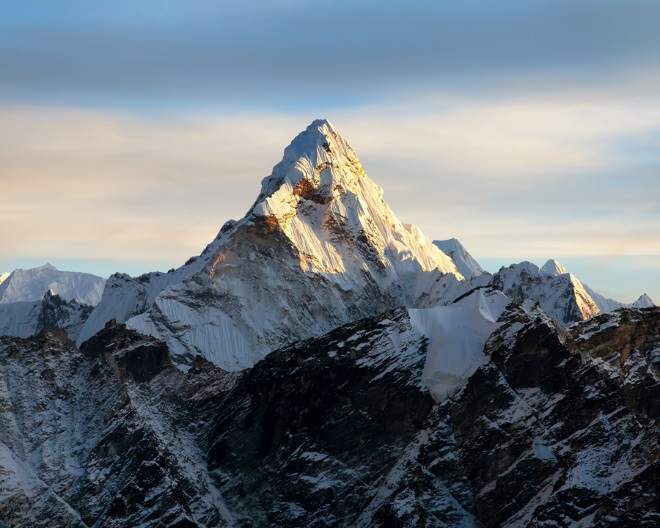 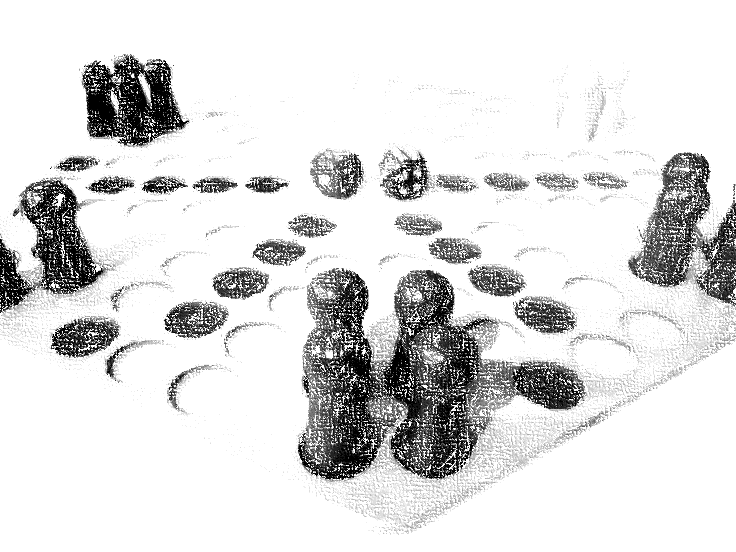 Virtual Coaching Session Preparation
Do your metrics capture every area that needs attention?

Are there any breakdowns that don’t get addressed by current metrics? 

Are your metrics thought out for the best possible and most desirable outcome? 

Did you create each of your team’s metrics or did they create their own?
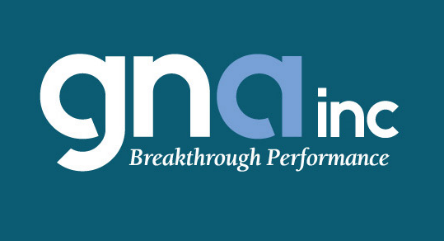 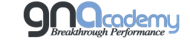 7 Steps to Power Academy
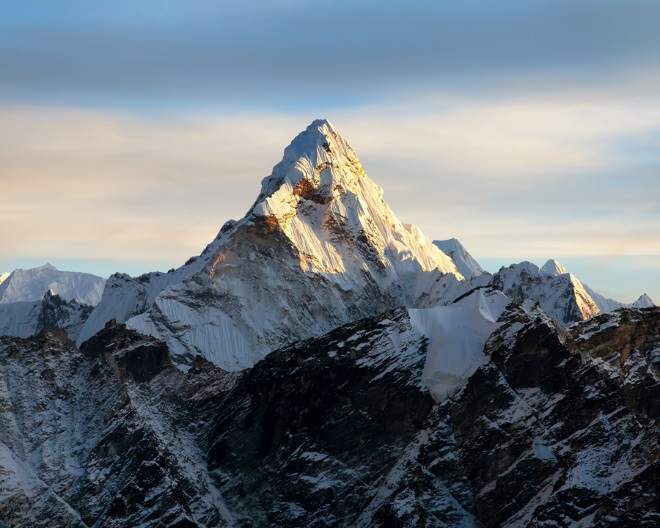 Virtual Coaching Session Preparation
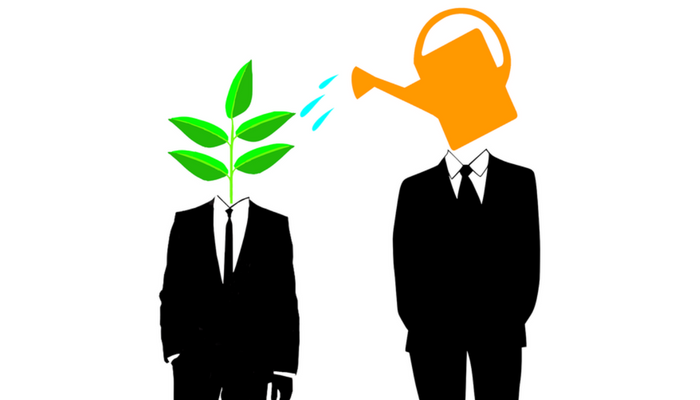 Bring your answers and questions to your next 
virtual coaching session.
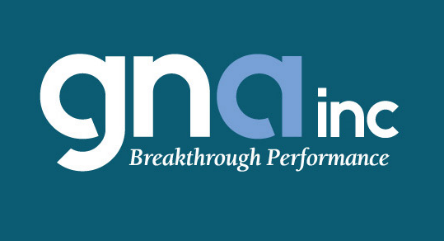 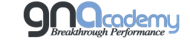 7 Steps to Power Program
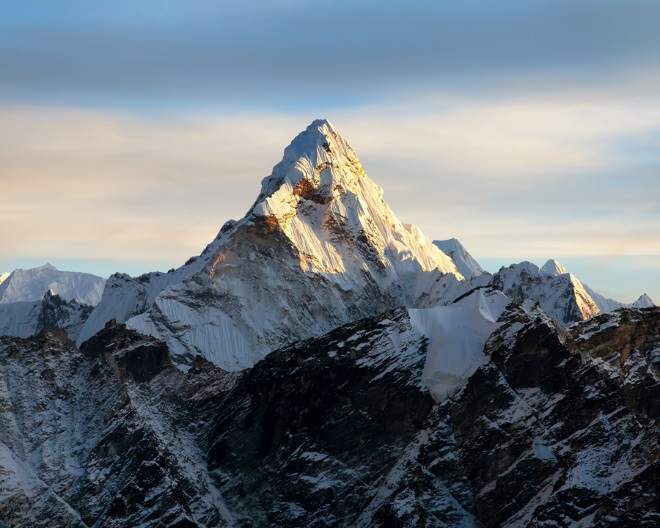 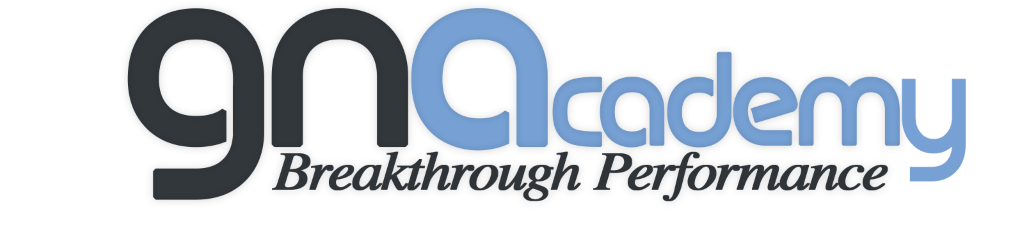 Real Accountability
Thank You
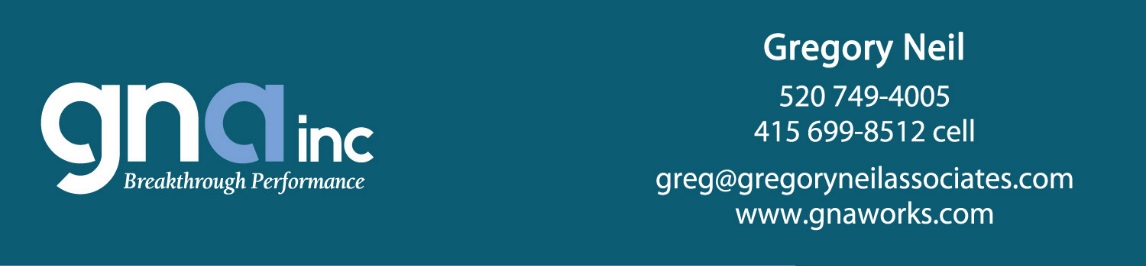 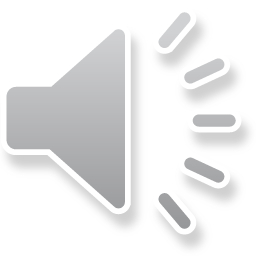